Histograms
Histograms
June 2017 2H Q13
SAM 
1H Q22
Nov 2017 2H Q17
June 2018 2H Q17
Spec 1 
2H Q16
Spec 2 
1H Q19
Nov 2018 3H Q4*
Spec 2 
3H Q14
Nov 2018 3H Q17
June 2019 3H Q21
Frequency Diagram*
SAM 1H Q22
Histograms
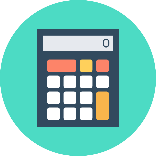 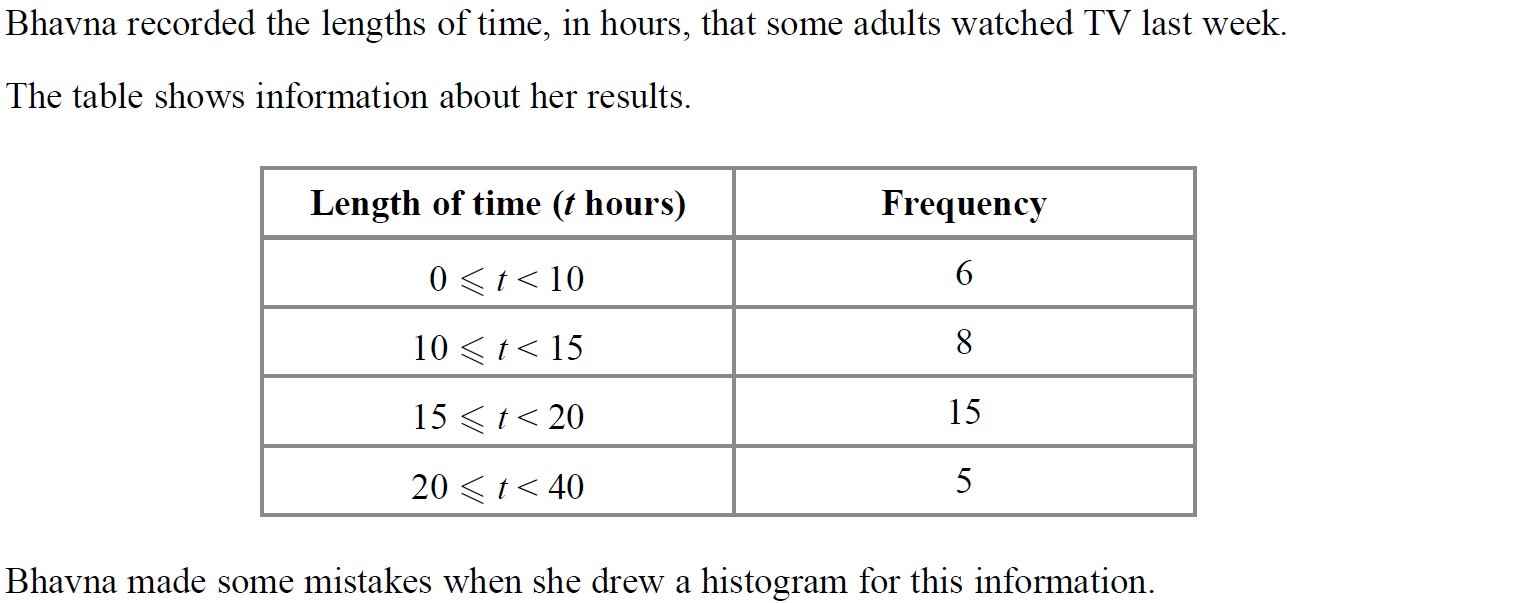 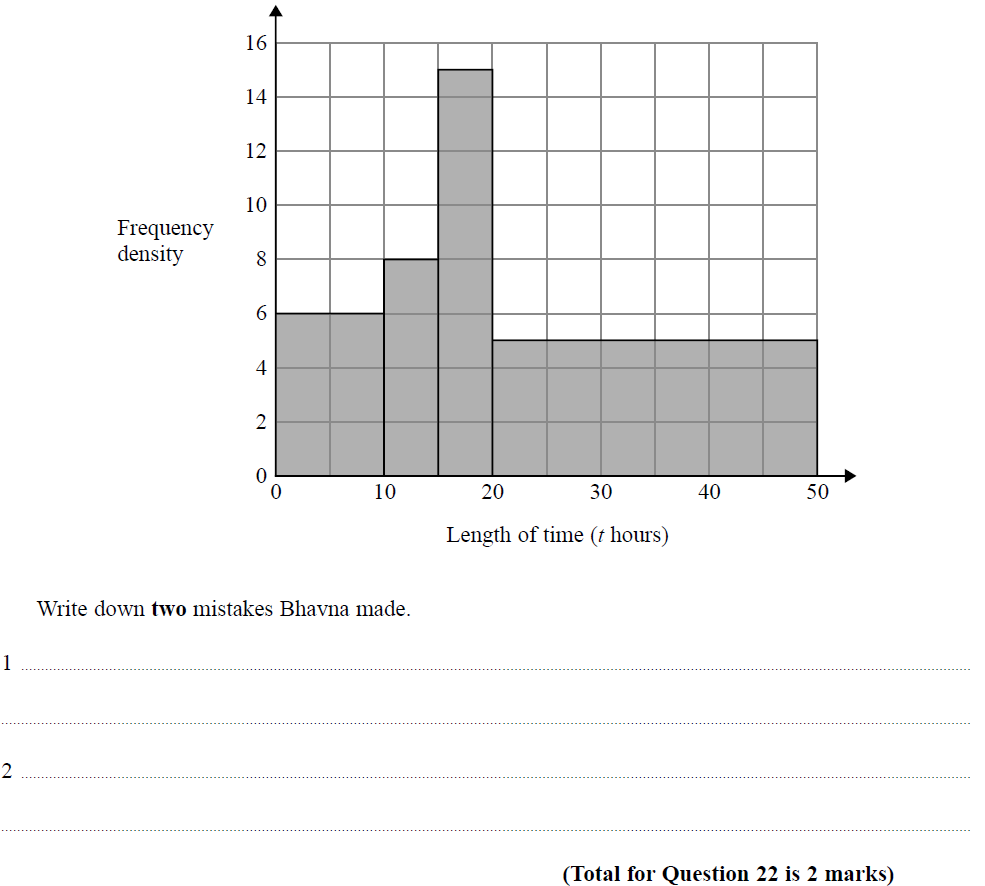 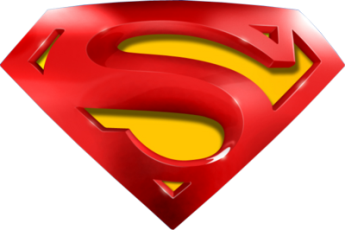 SAM 1H Q22
Histograms
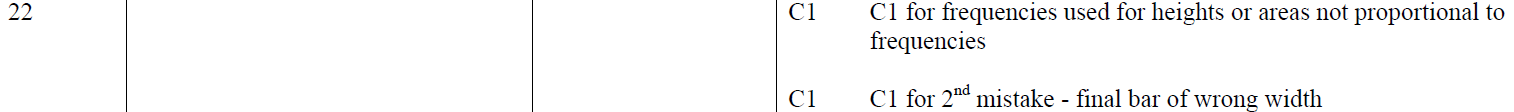 A
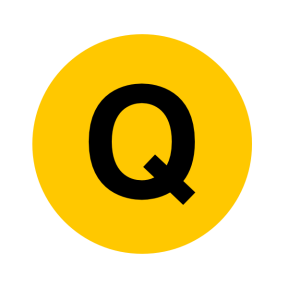 Specimen Set 1 2H Q16
Histograms
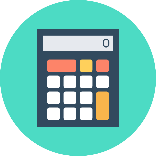 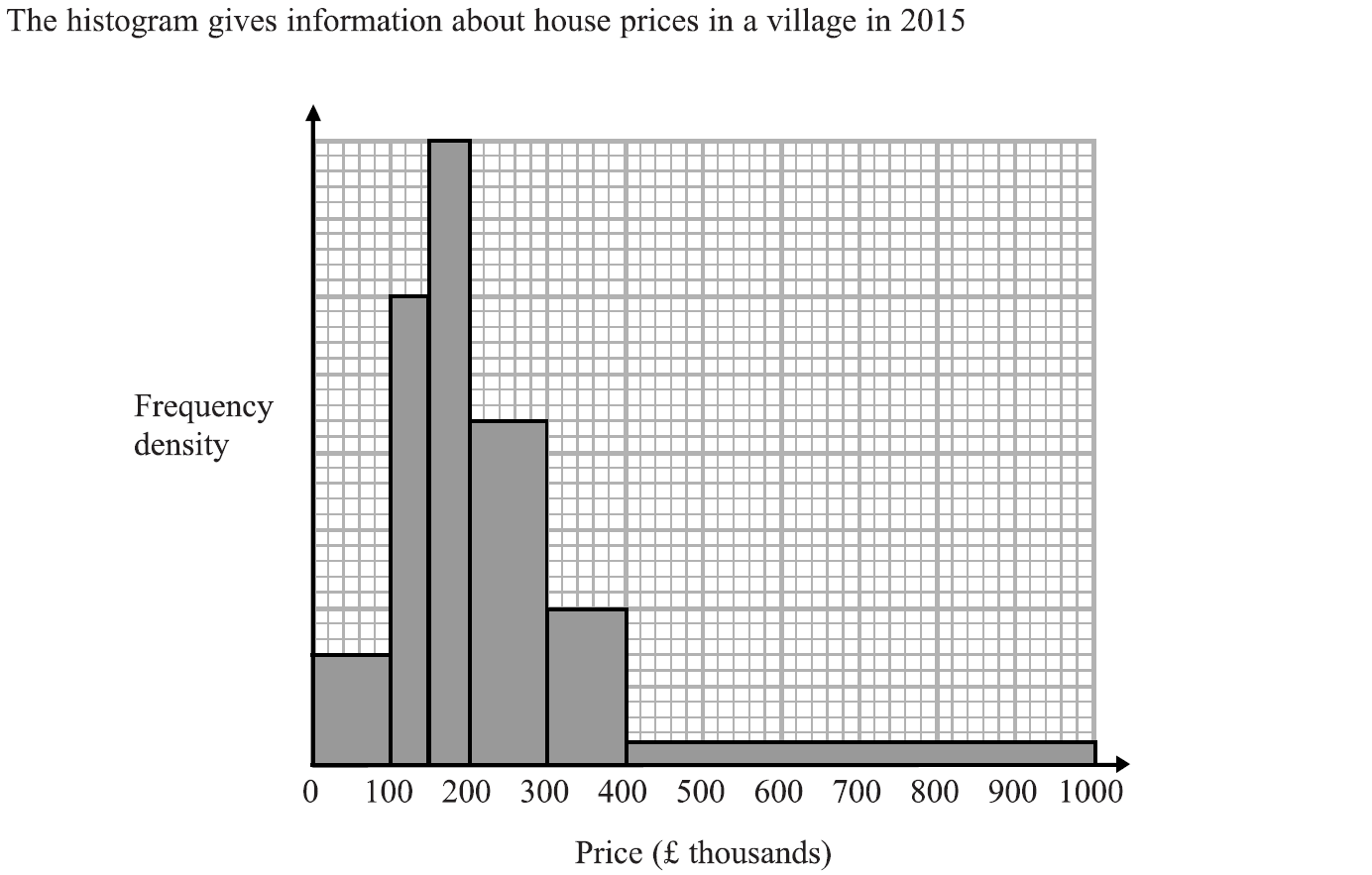 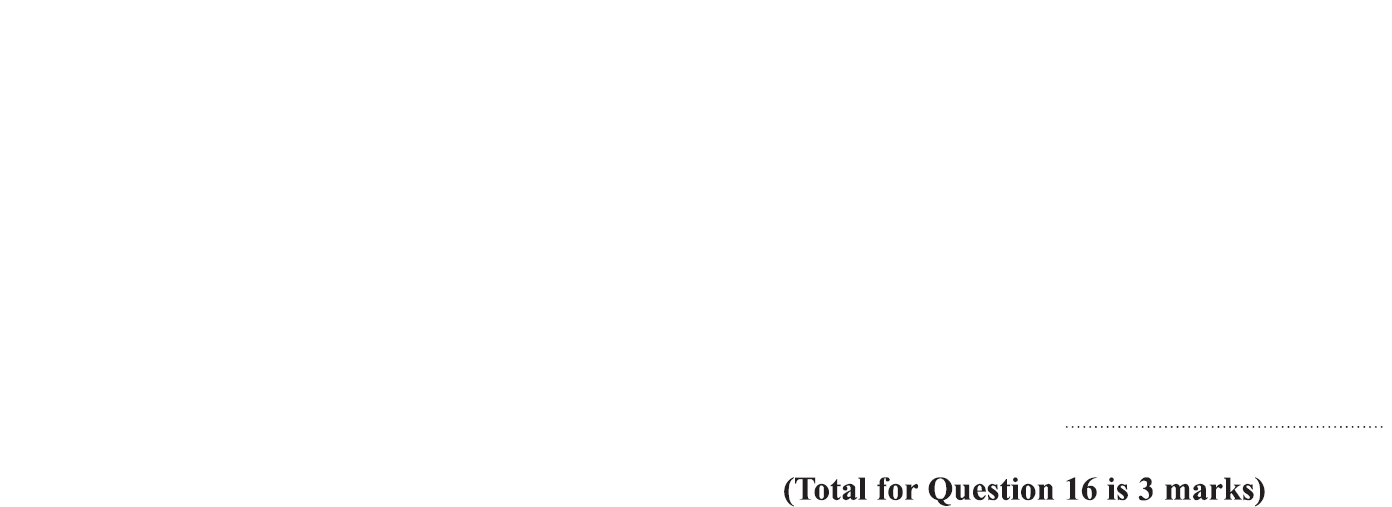 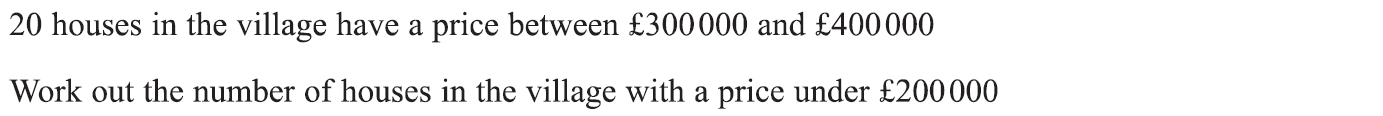 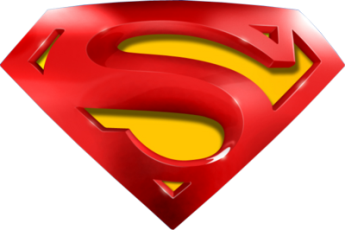 Specimen Set 1 2H Q16
Histograms
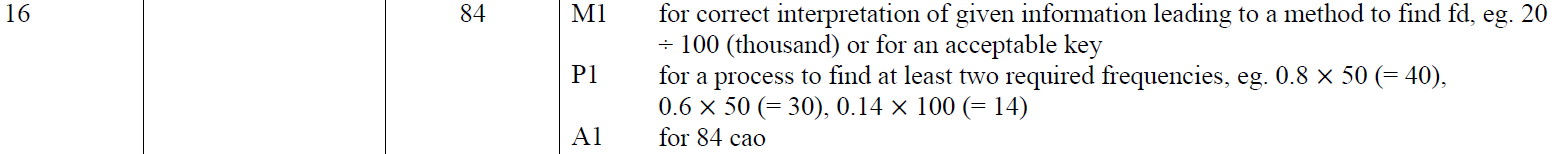 A
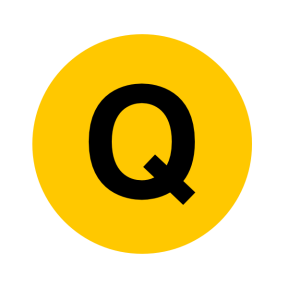 Specimen Set 2 1H Q19
Histograms
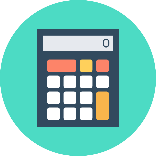 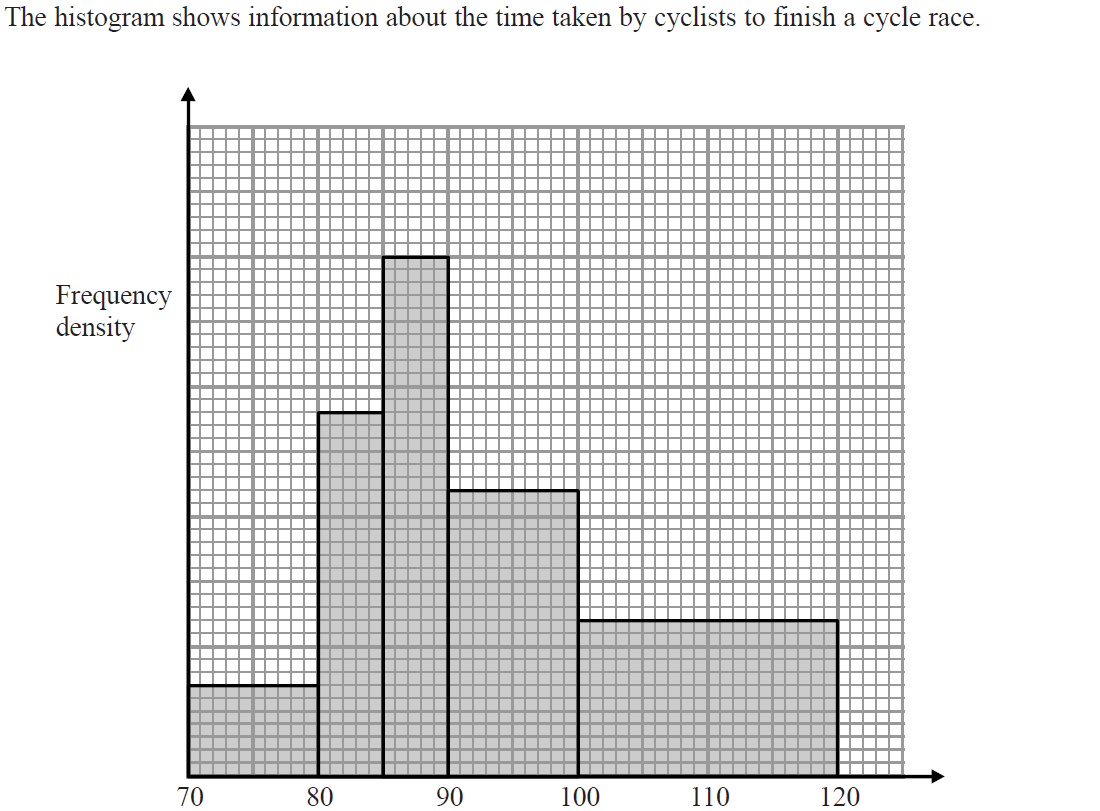 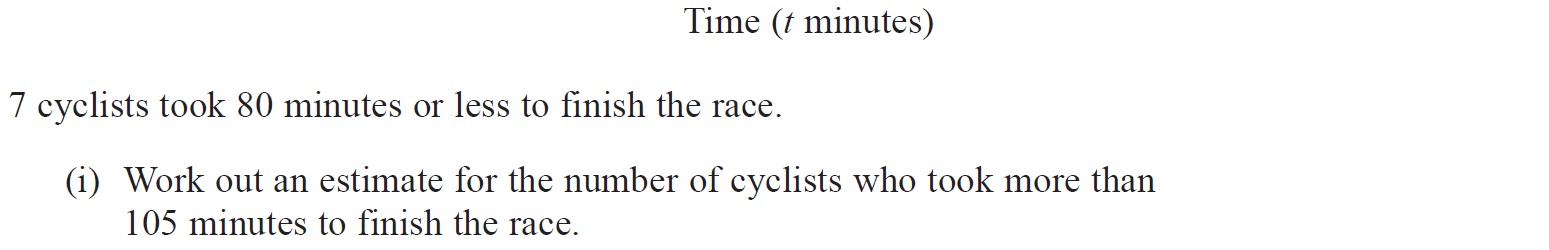 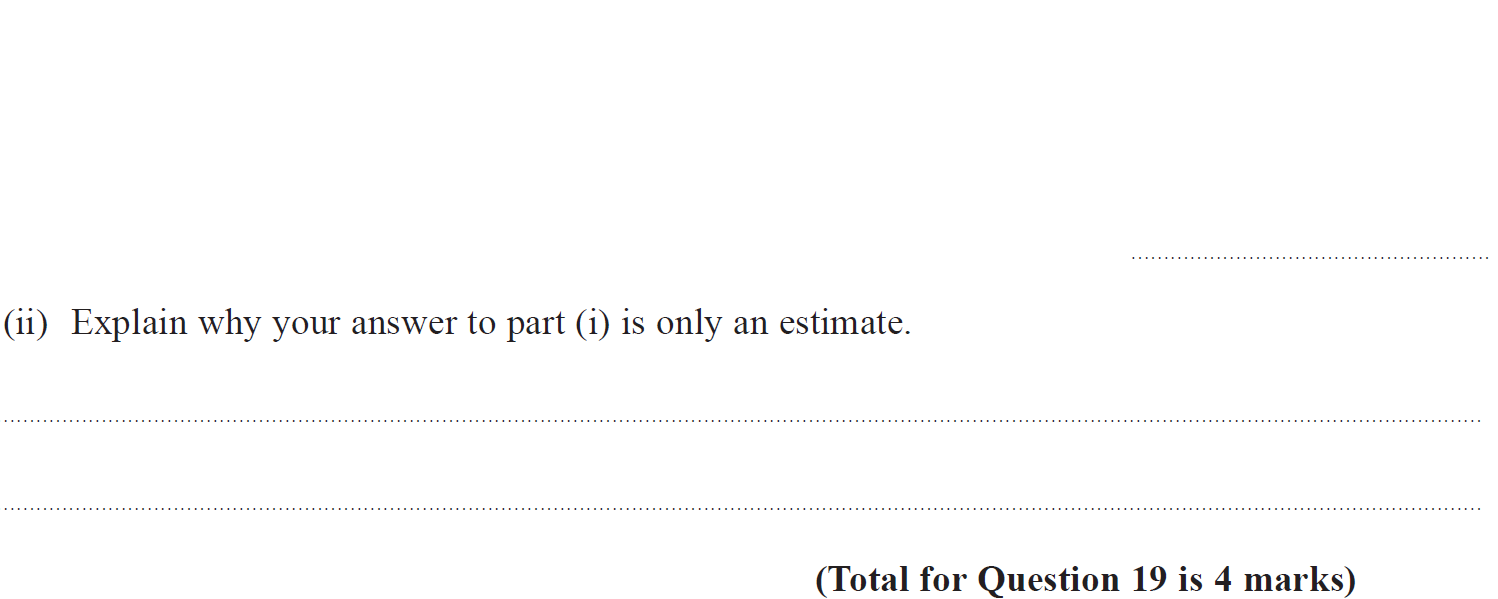 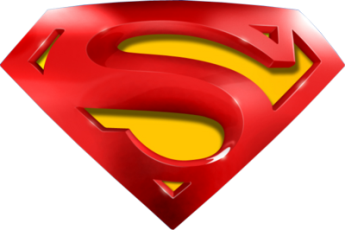 Specimen Set 2 1H Q19
Histograms
(i)
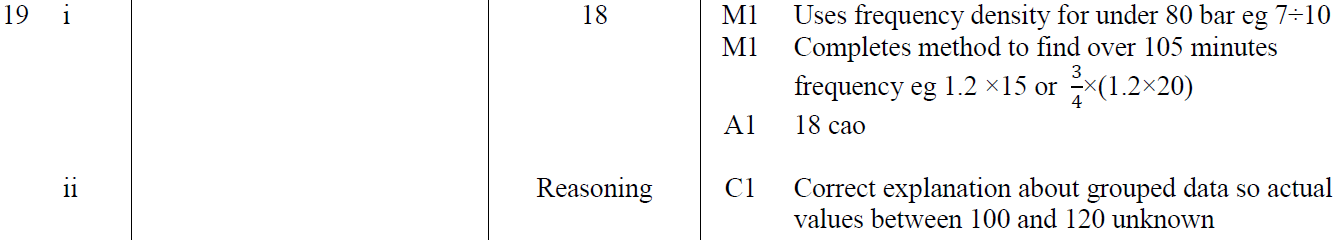 (ii)
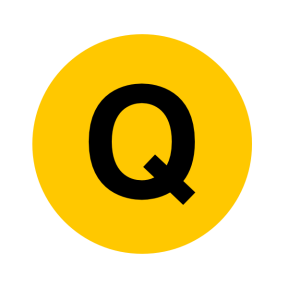 Specimen Set 2 3H Q14
Histograms
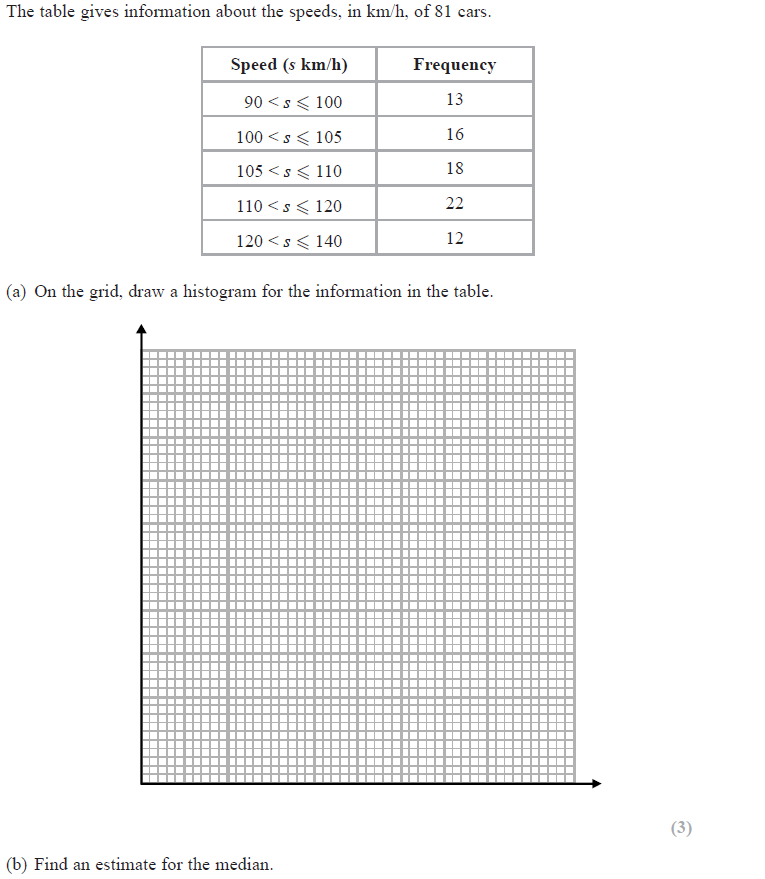 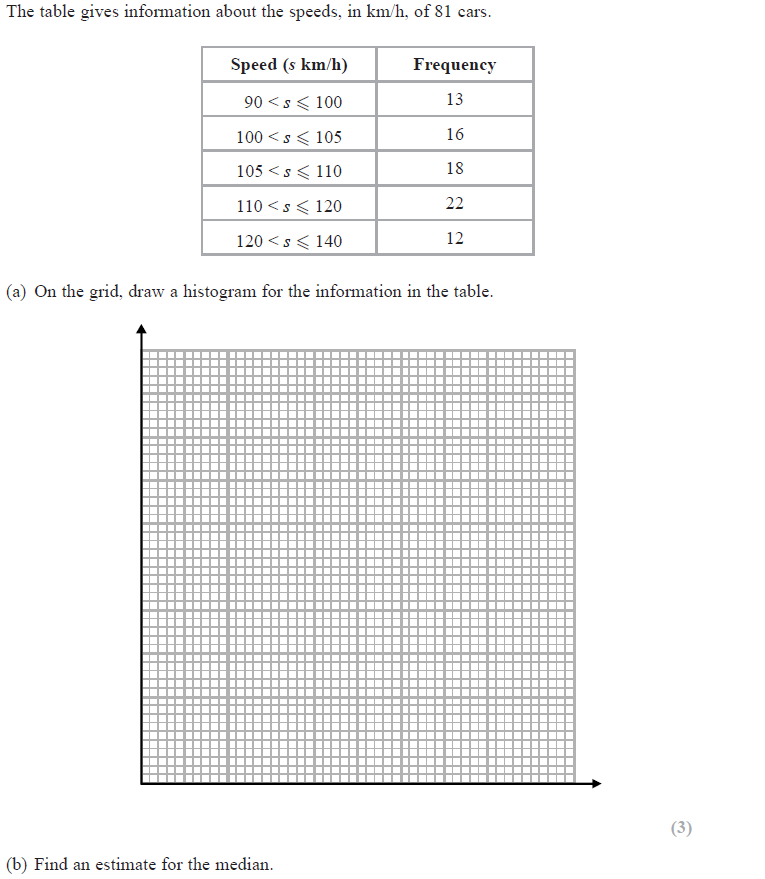 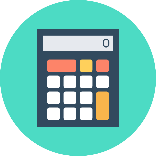 Frequency Density
1         2         3          4        5
Reveal Histogram
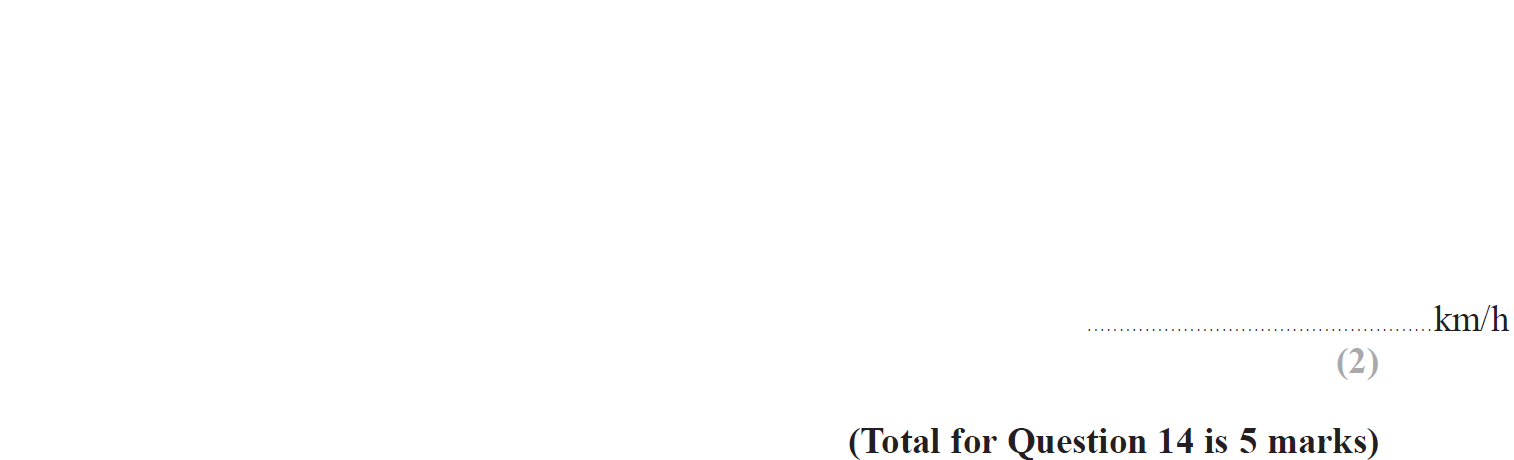 90    100    110     120     130    140
                      Speed km/h
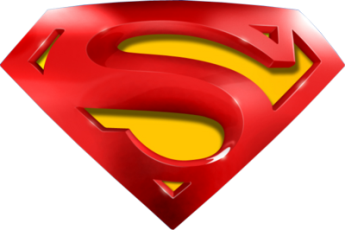 Specimen Set 2 3H Q14
Histograms
A
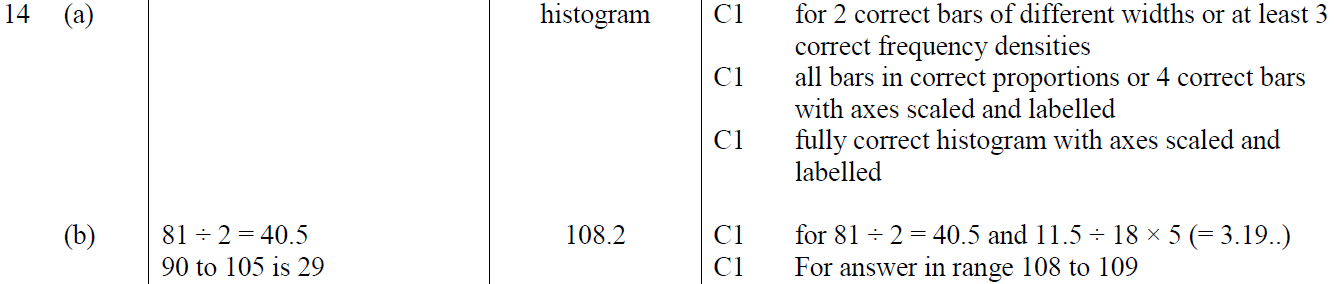 B
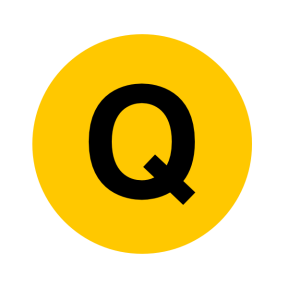 June 2017 2H Q13
Histograms
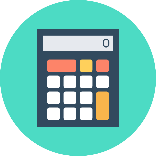 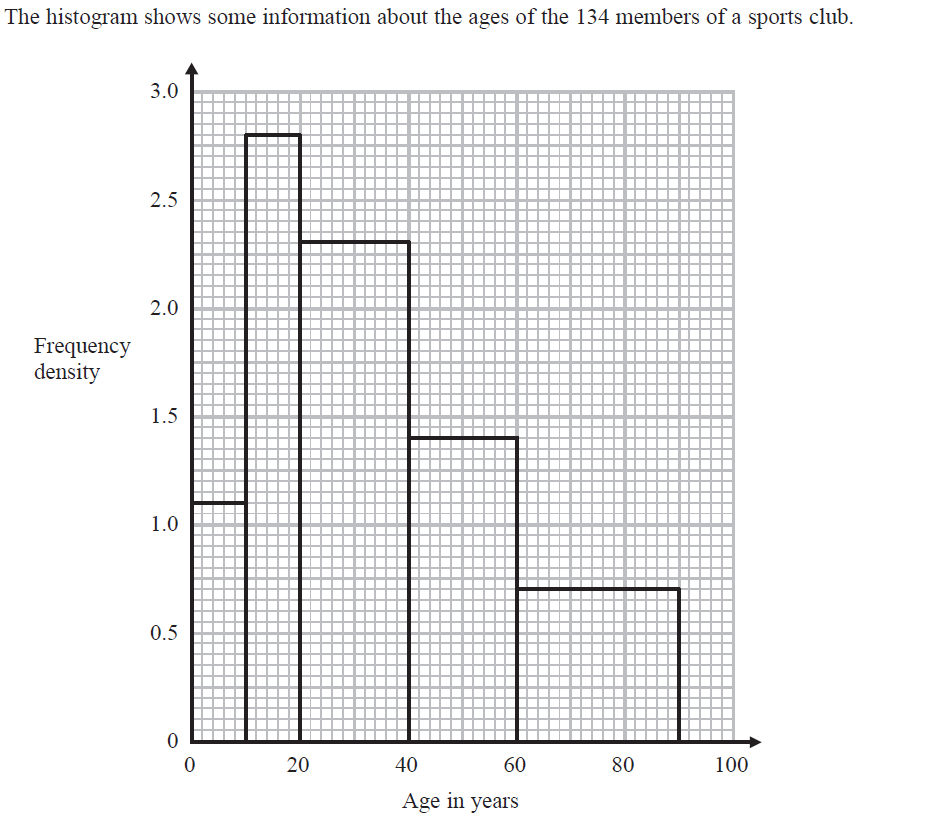 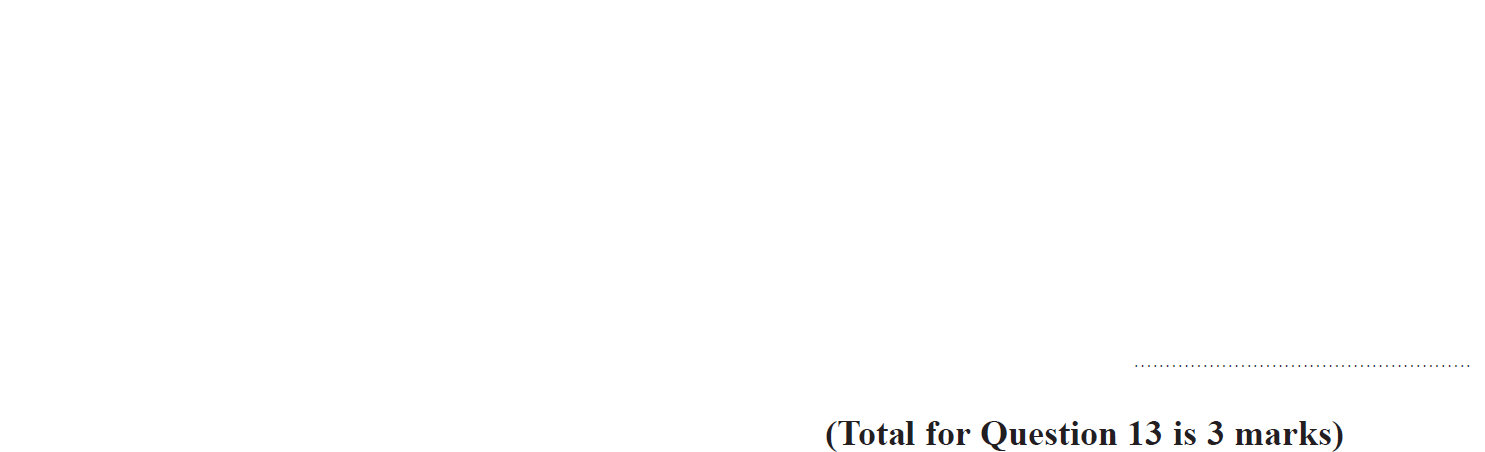 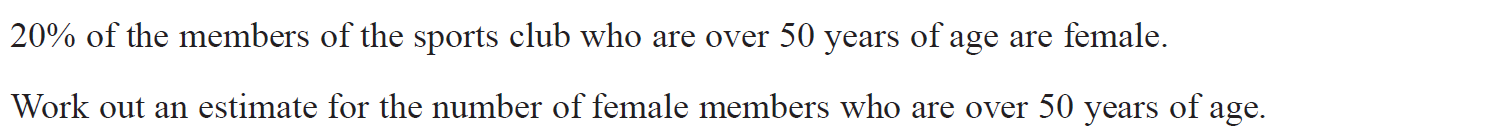 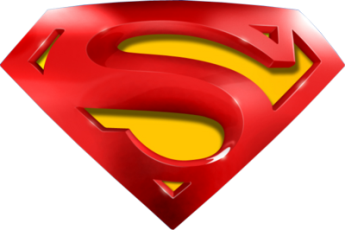 June 2017 2H Q13
Histograms
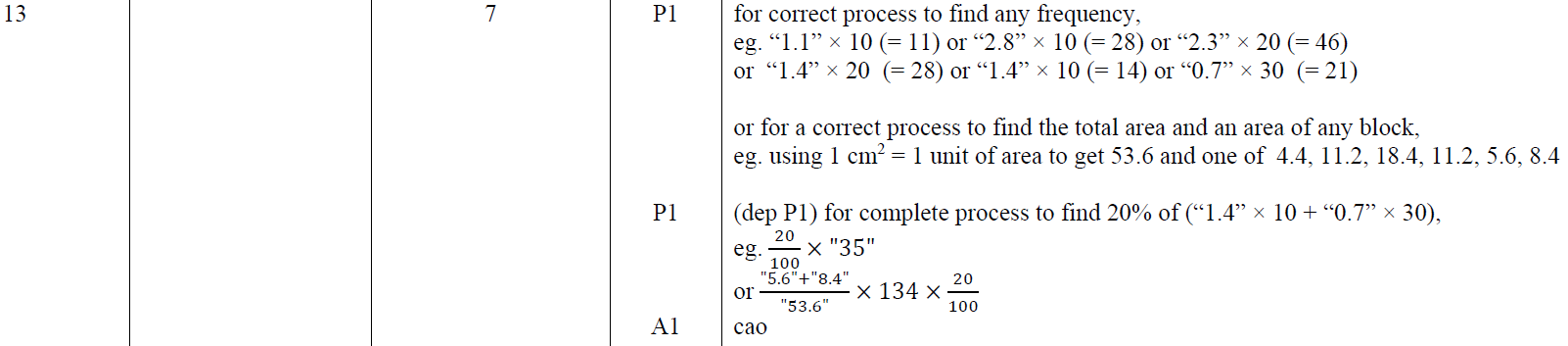 A
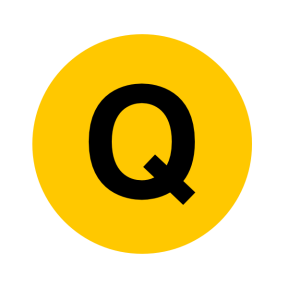 Nov 2017 2H Q17
Histograms
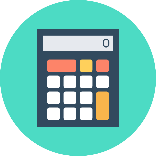 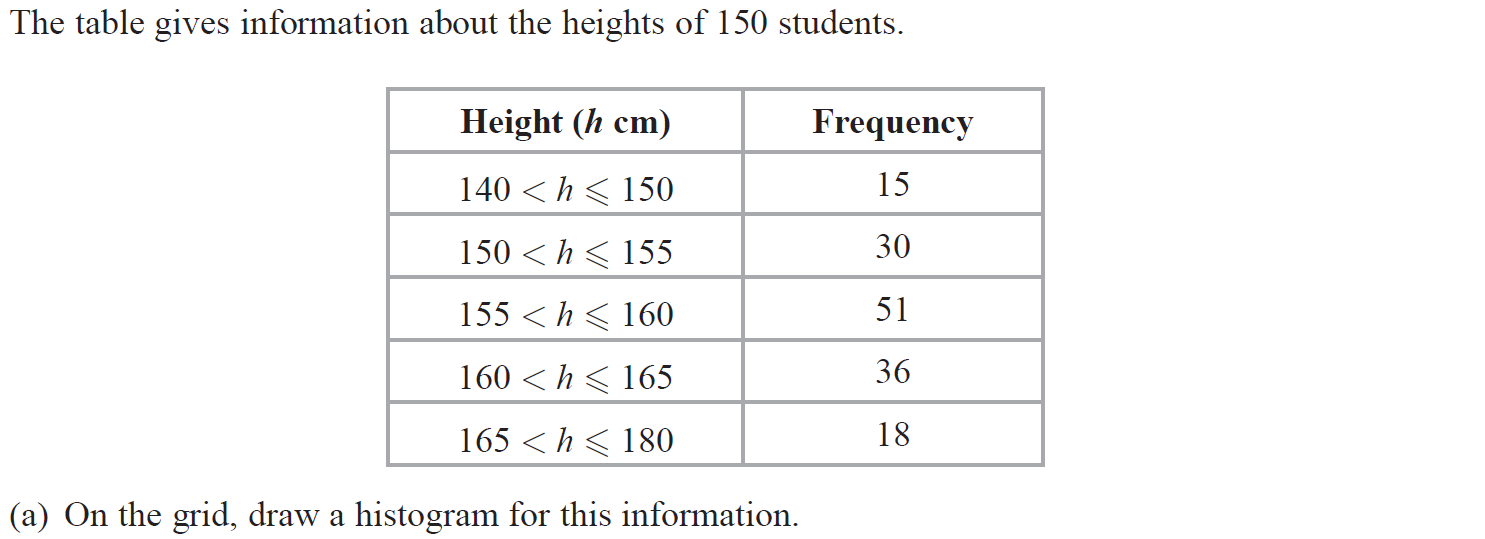 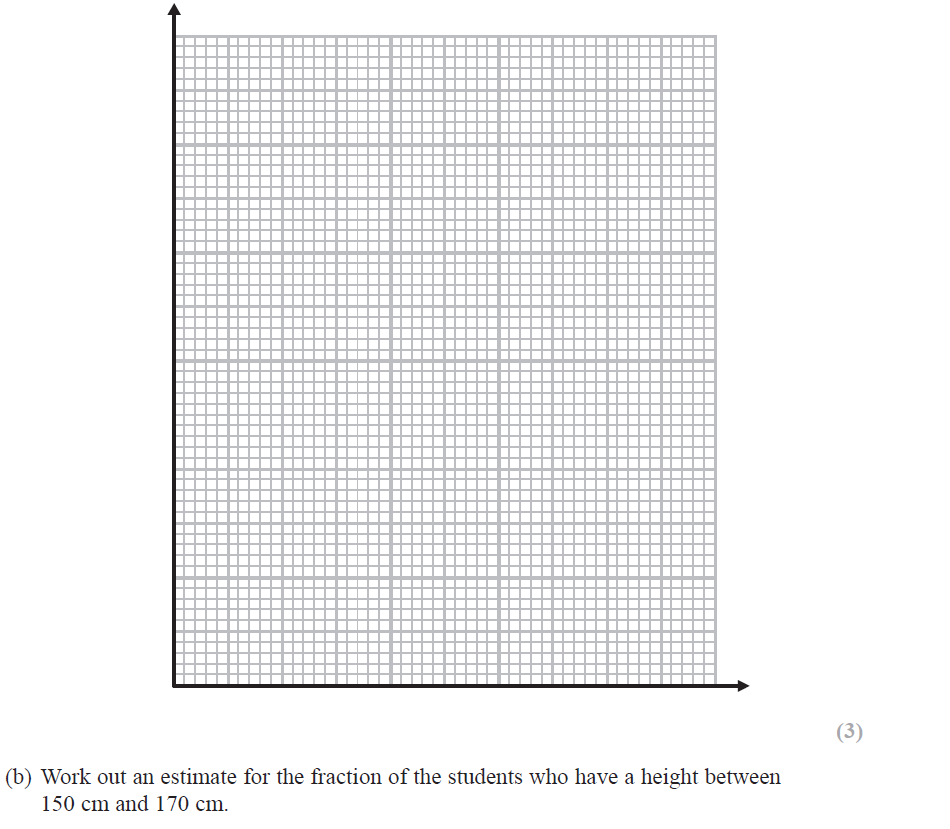 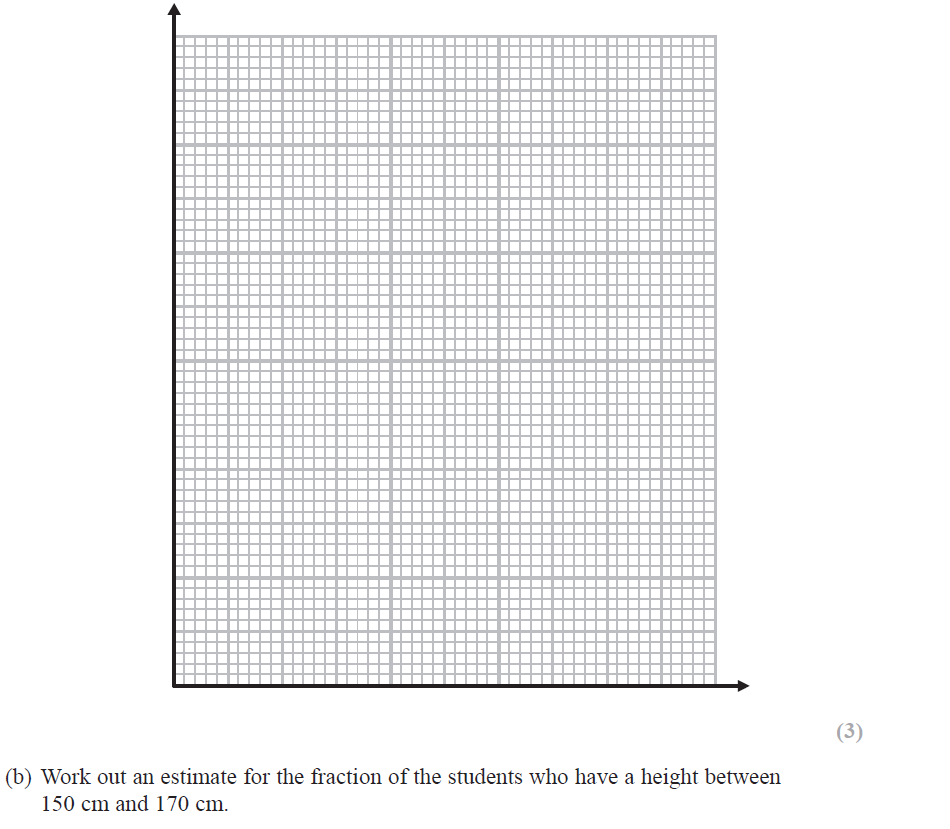 Frequency Density
1   2   3   4  5   6   7   8   9  10 11
Reveal Histogram
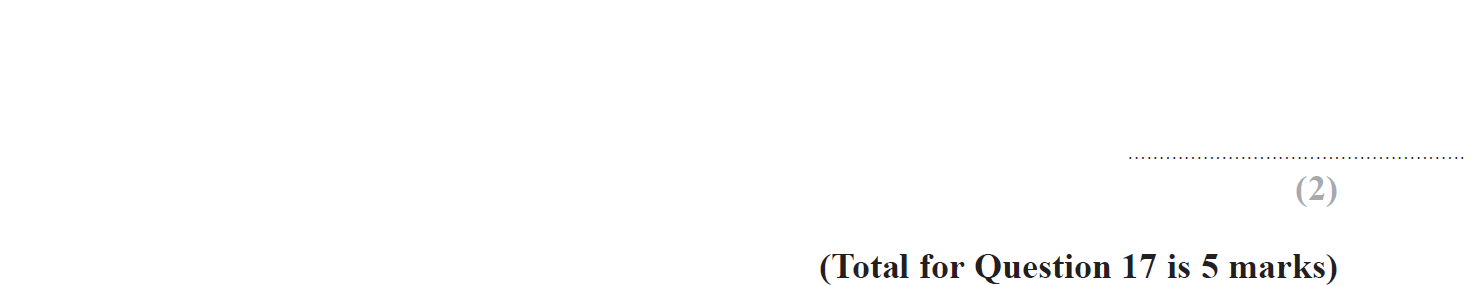 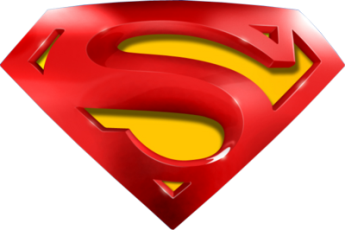 Nov 2017 2H Q17
Histograms
A
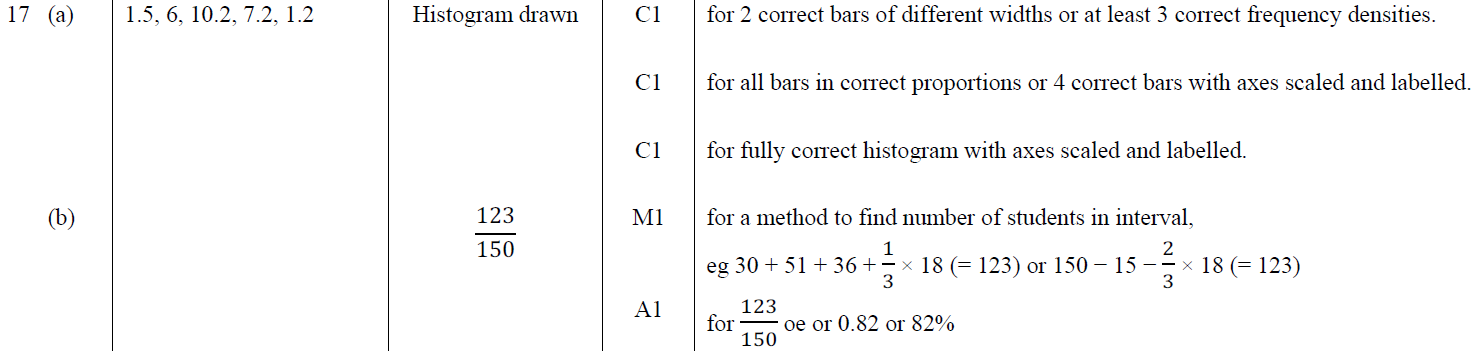 B
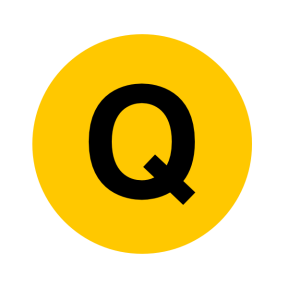 June 2018 2H Q17
Histograms
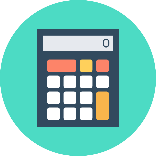 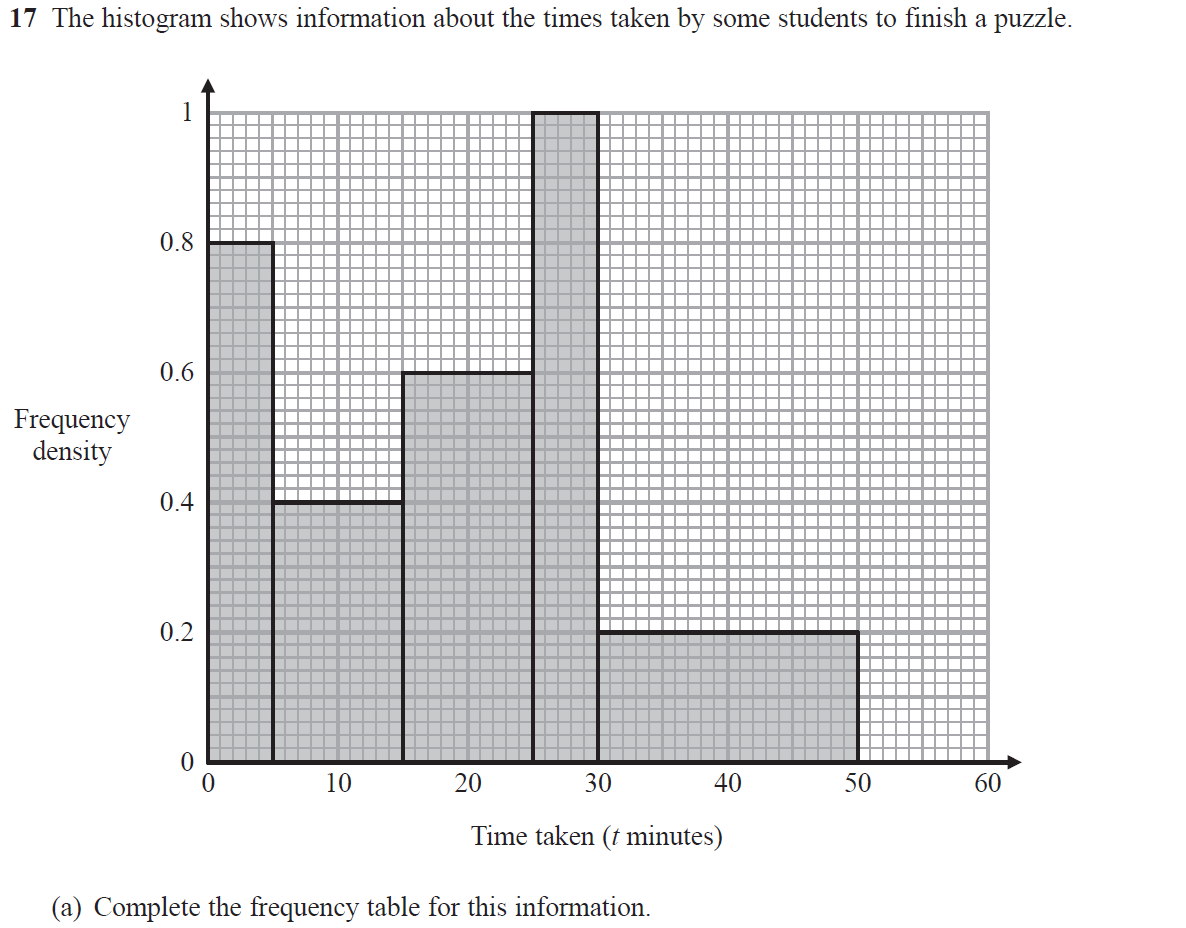 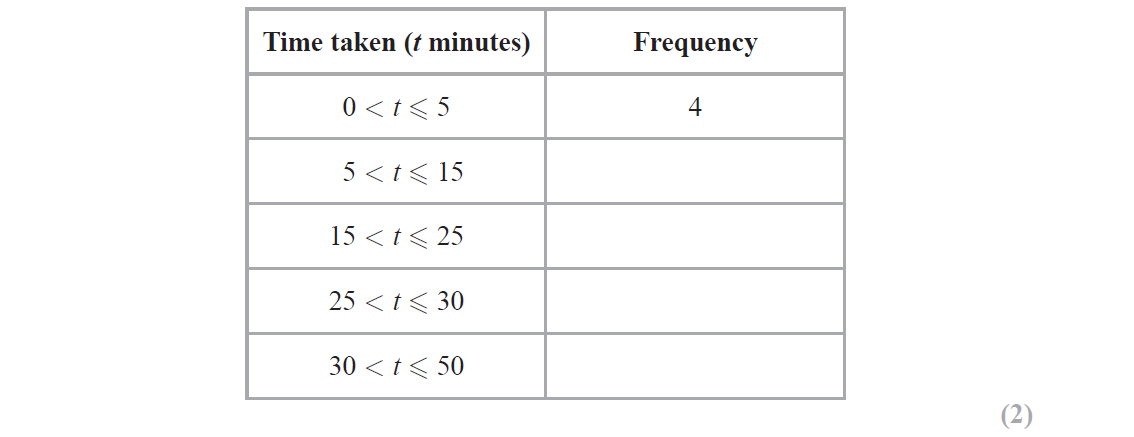 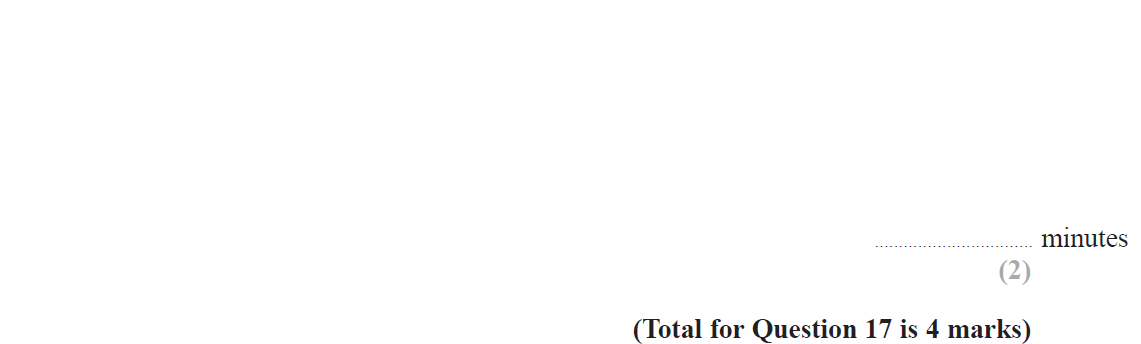 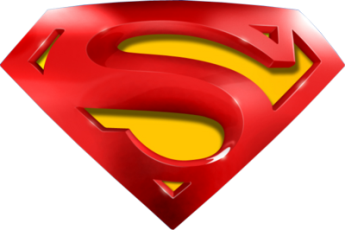 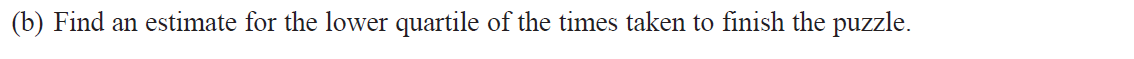 June 2018 2H Q17
Histograms
A
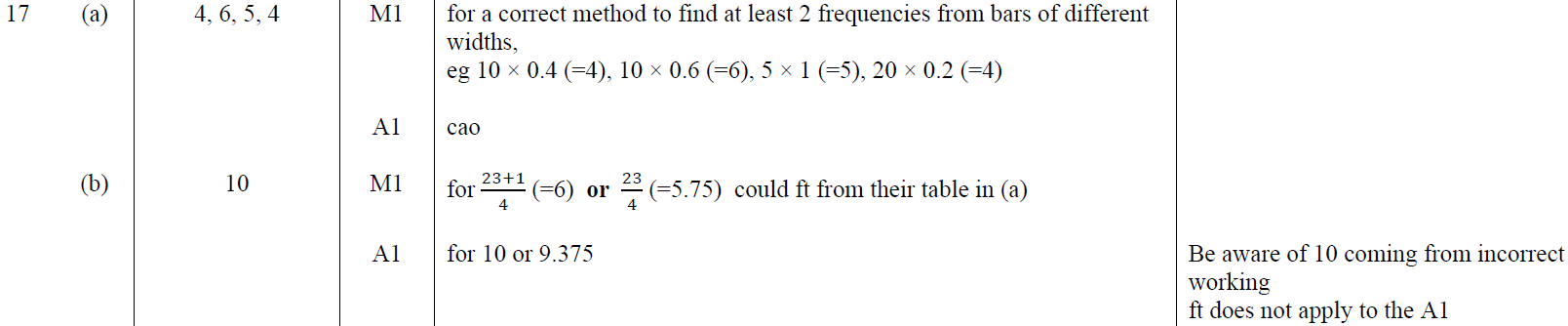 B
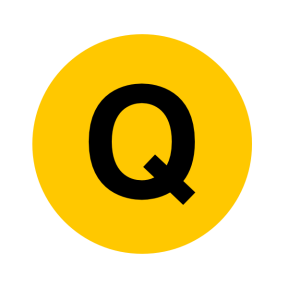 Nov 2018 3H Q4
Histograms
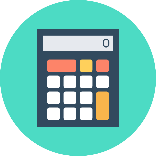 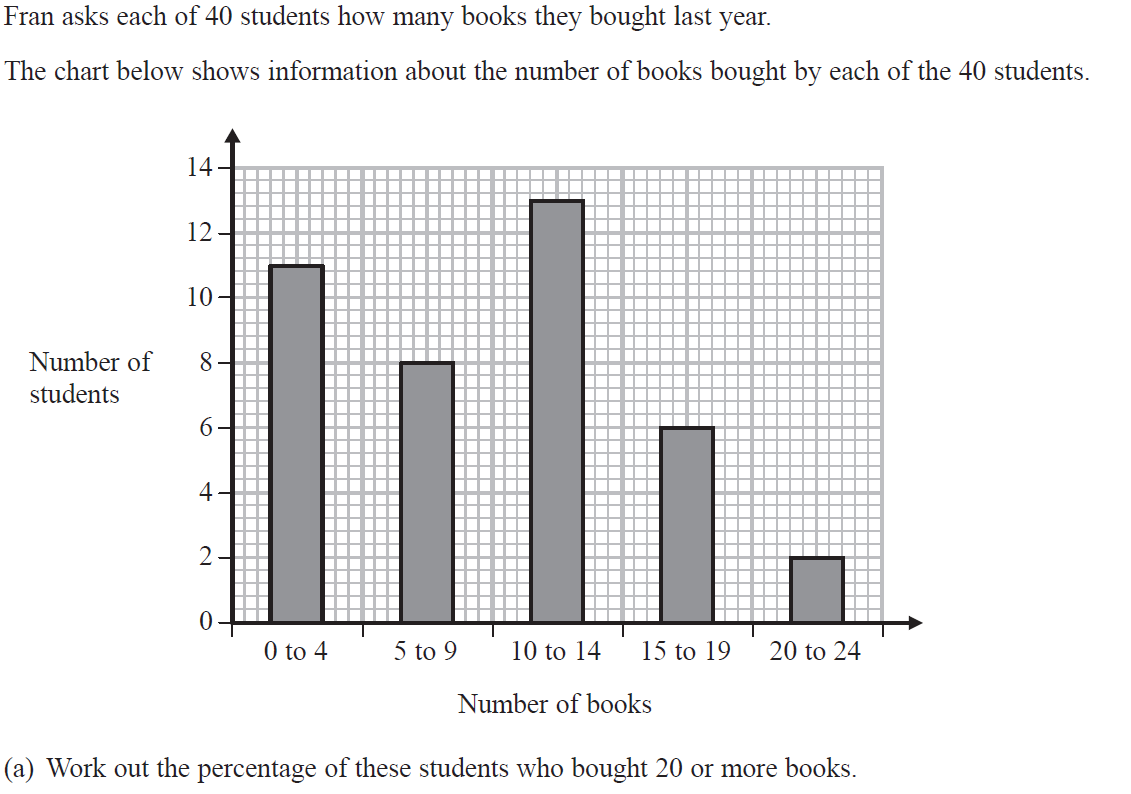 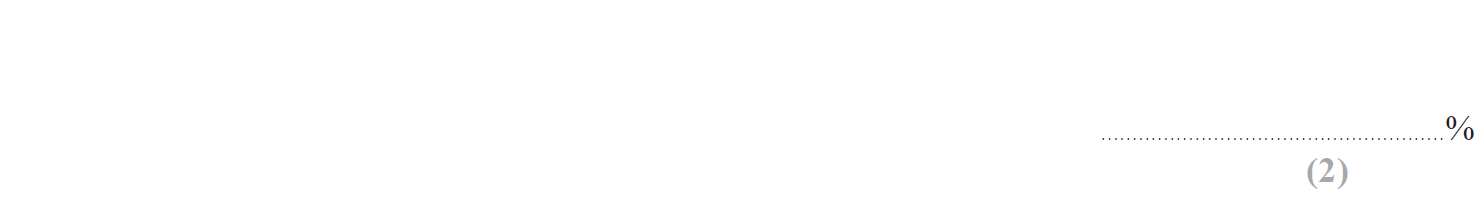 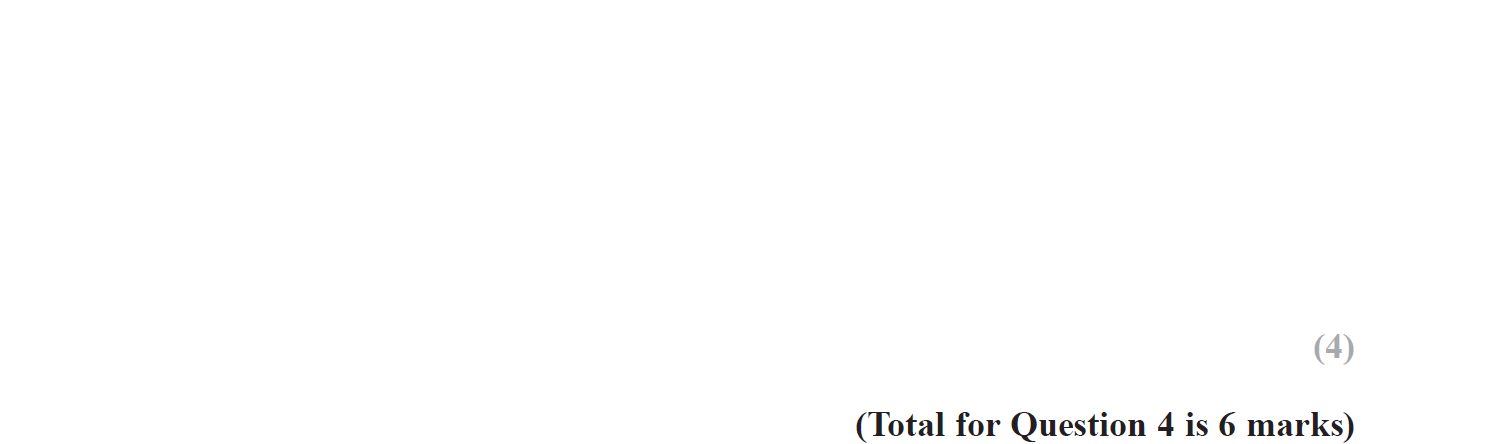 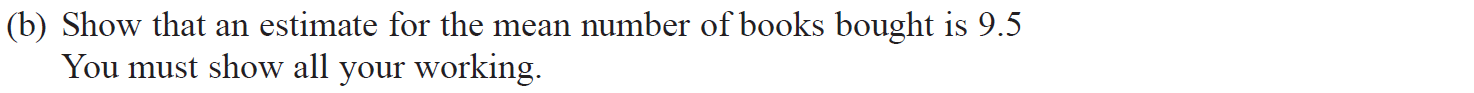 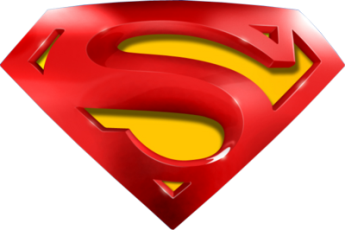 Nov 2018 3H Q4
Histograms
A
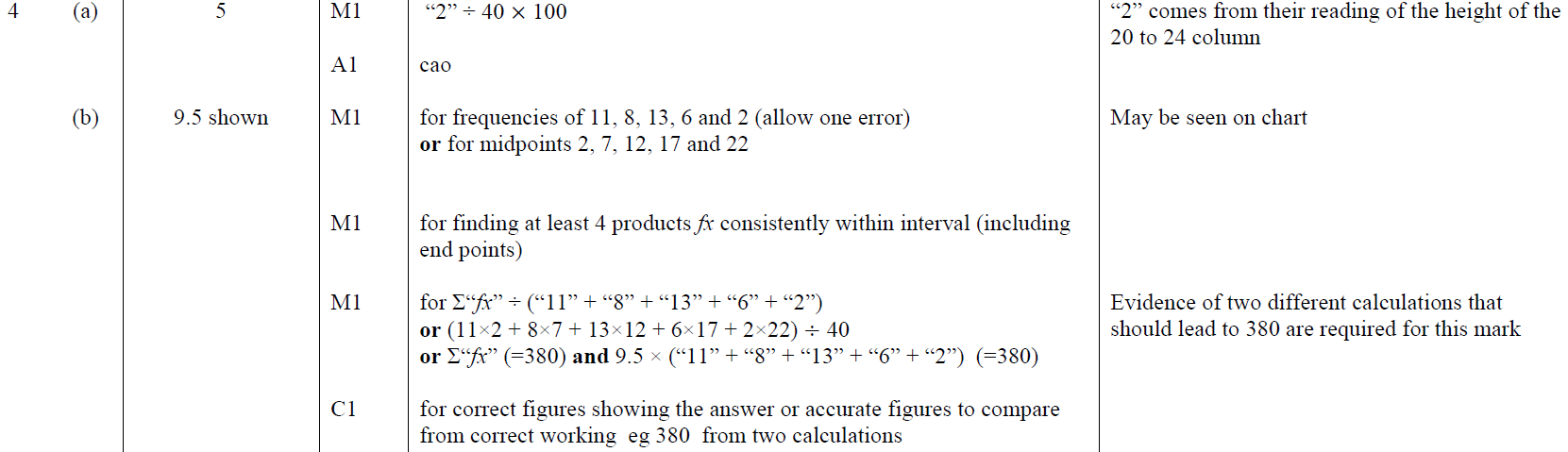 B
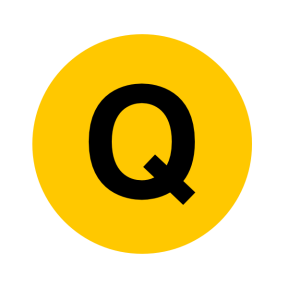 Nov 2018 3H Q17
Histograms
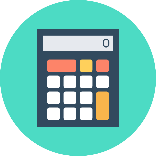 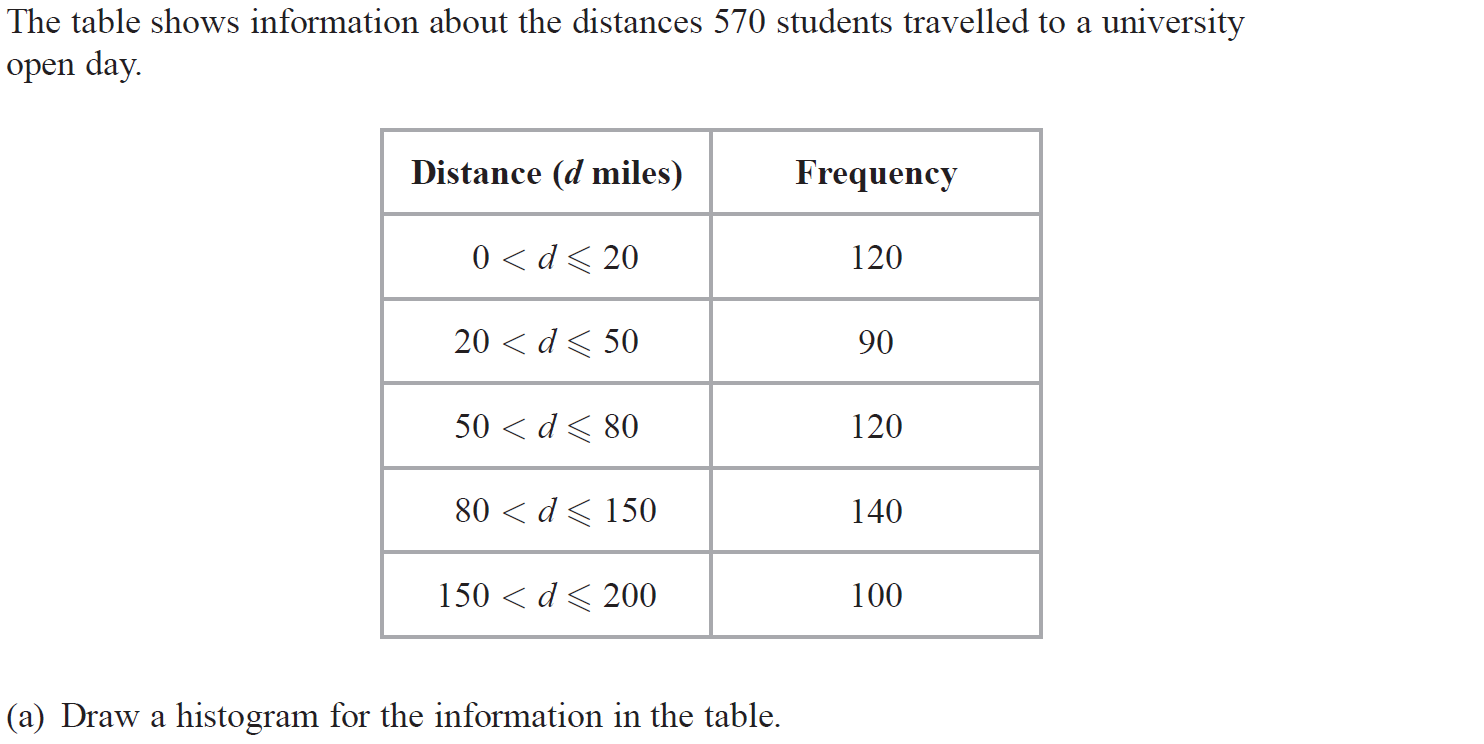 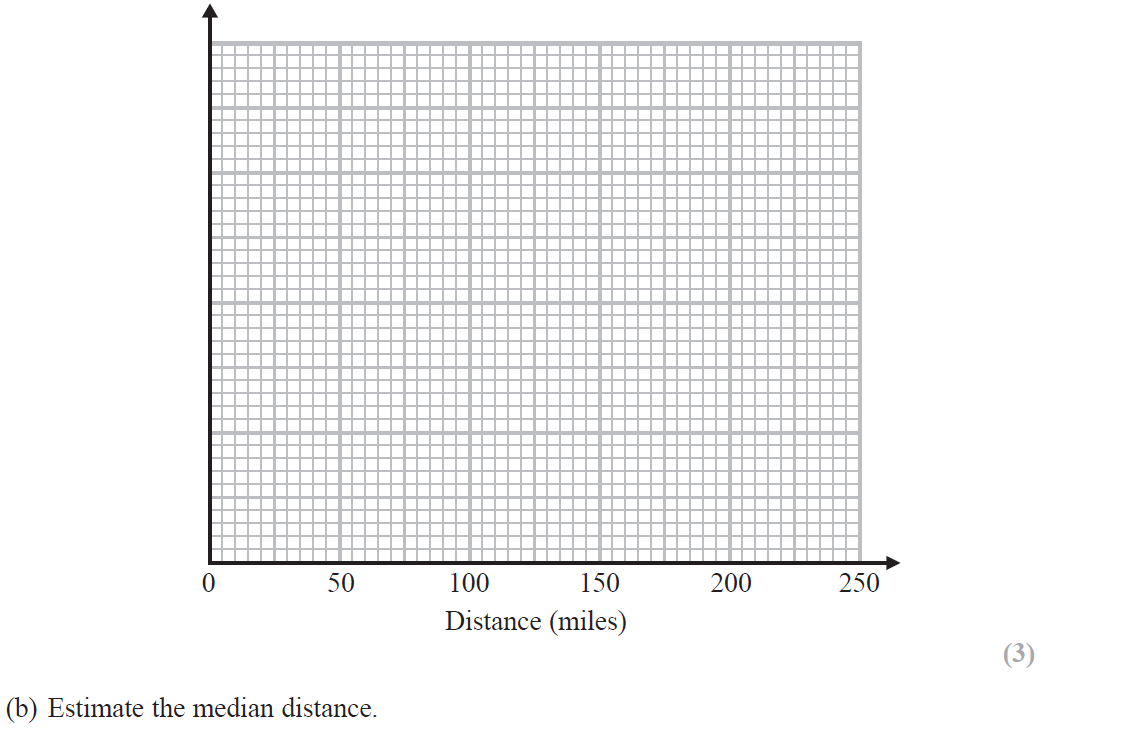 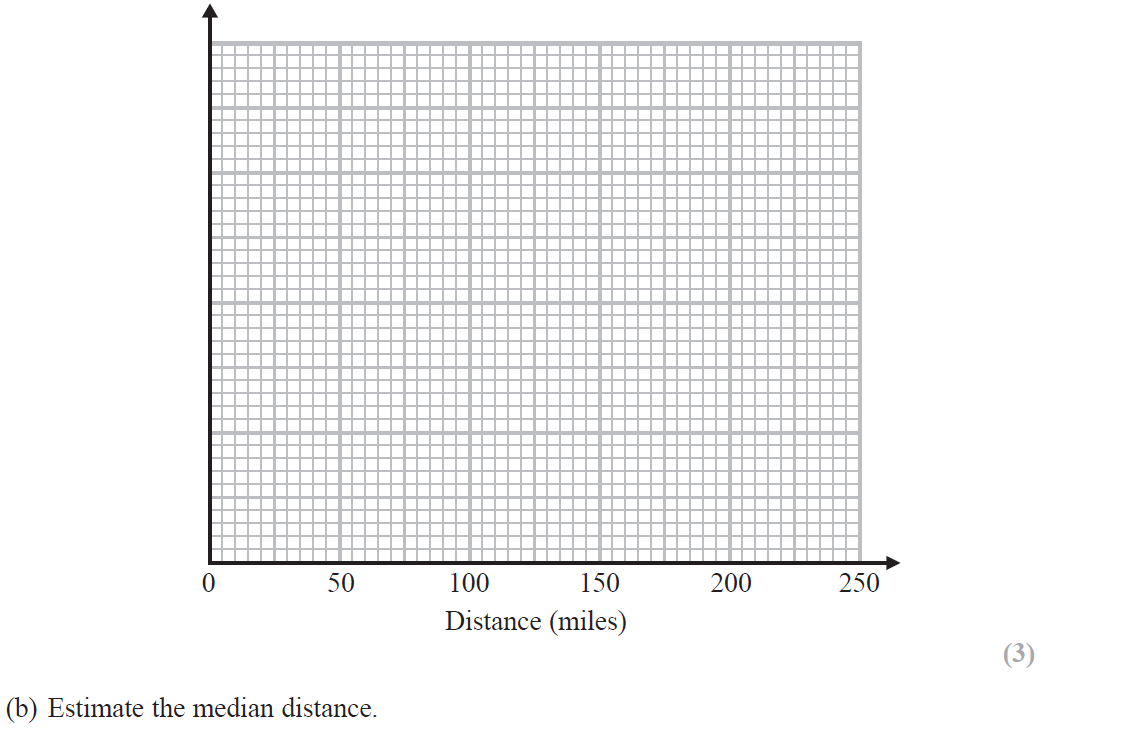 Frequency Density
1   2   3   4   5   6   7
Reveal Histogram
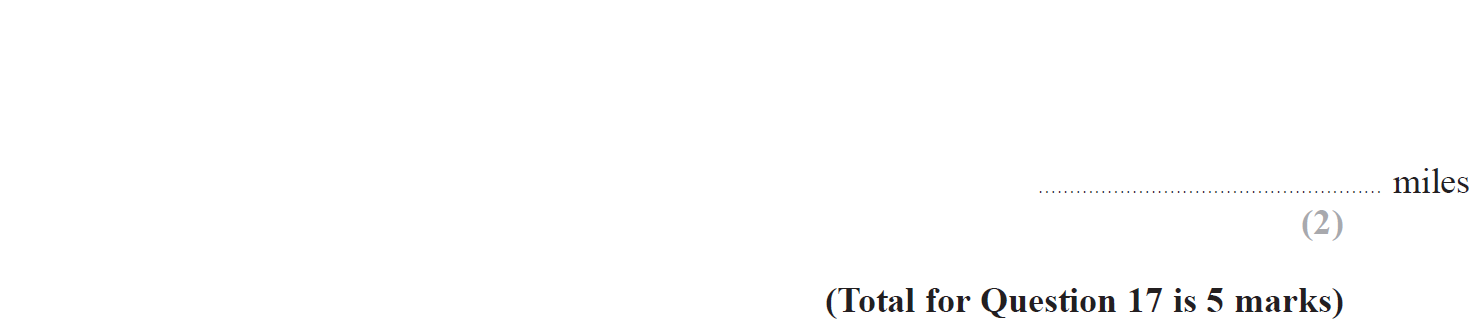 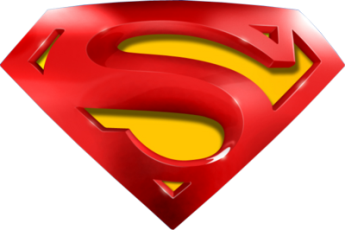 Nov 2018 3H Q17
Histograms
A
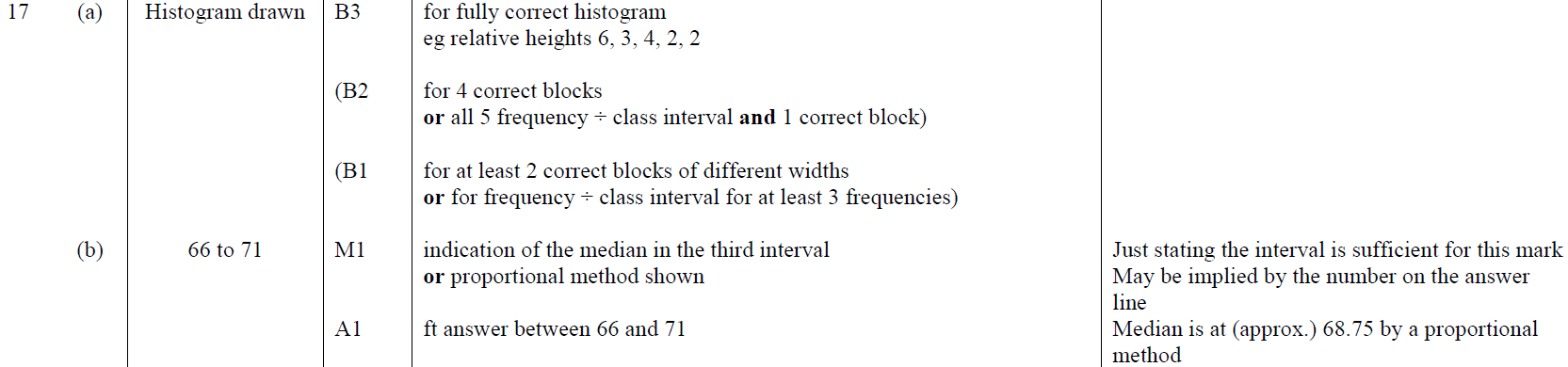 B
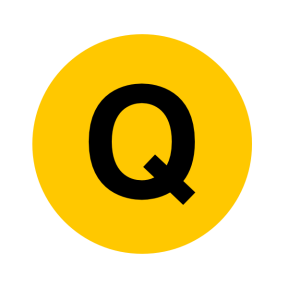 June 2019 3H Q21
Histograms
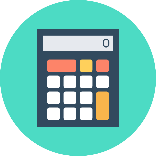 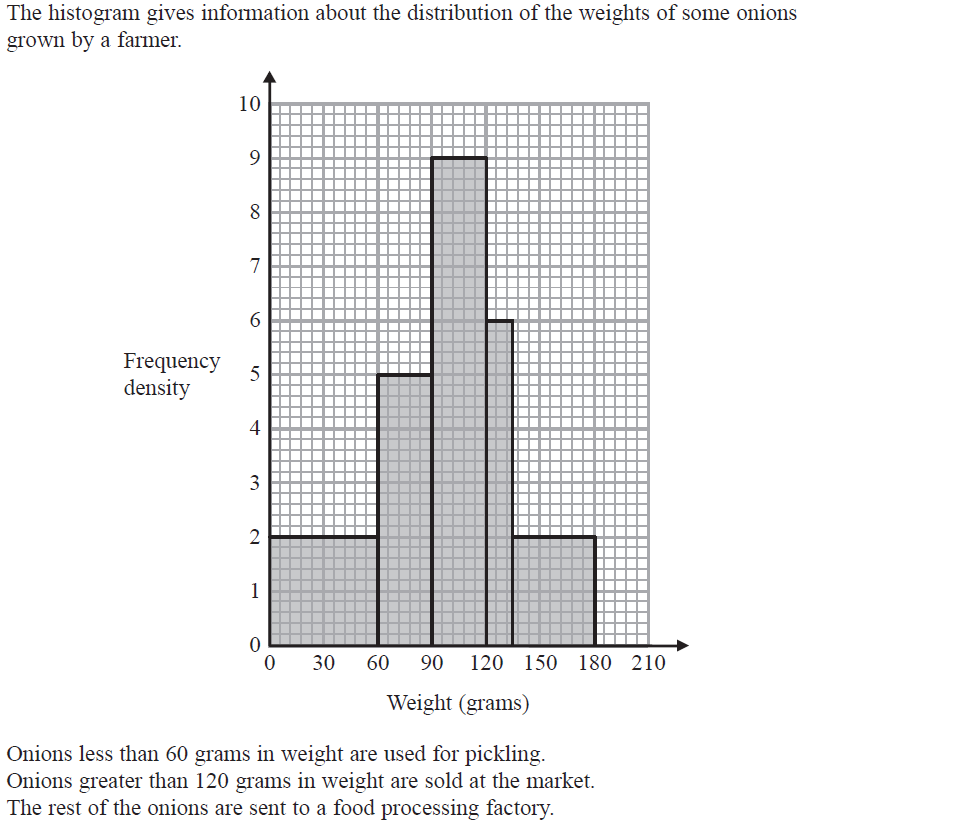 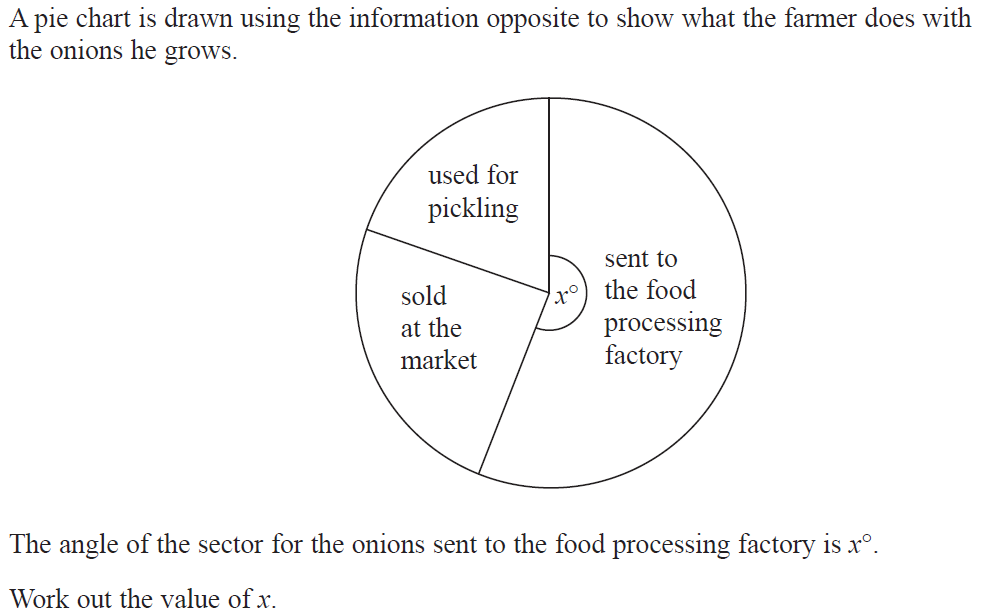 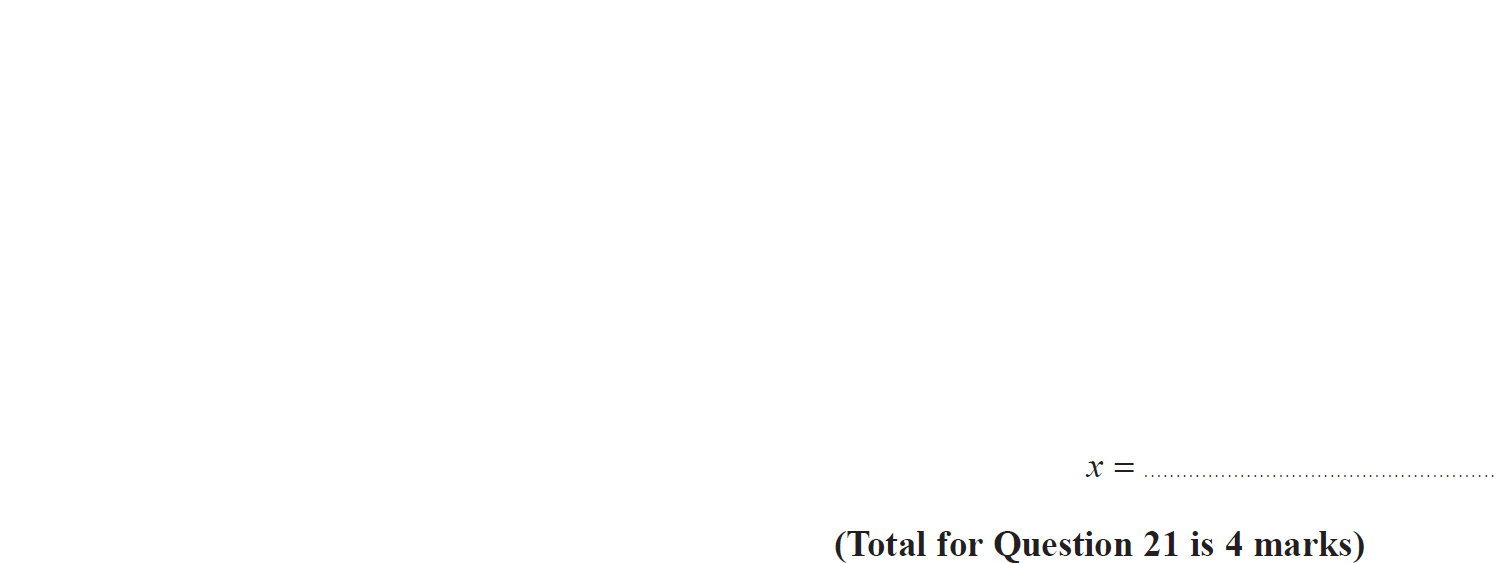 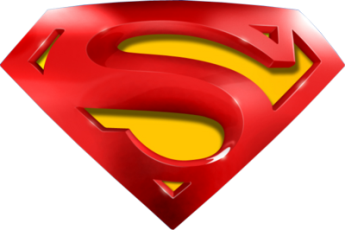 June 2019 3H Q21
Histograms
A
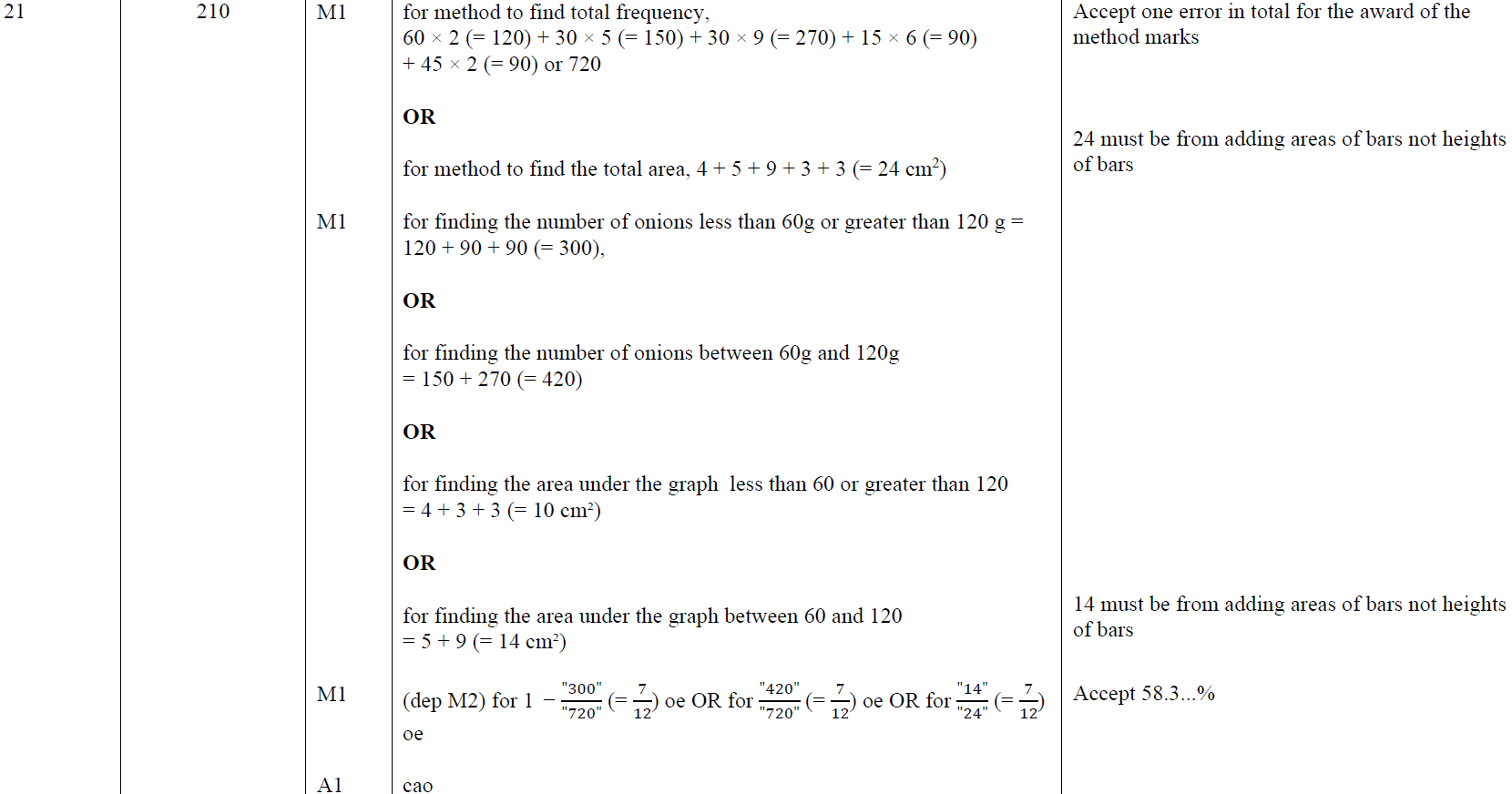 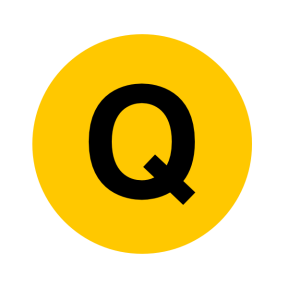 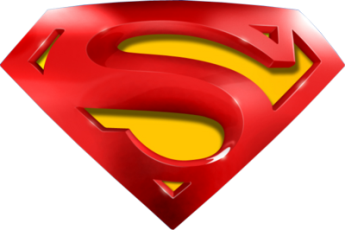 June 2019 3H Q21
Histograms
A SF
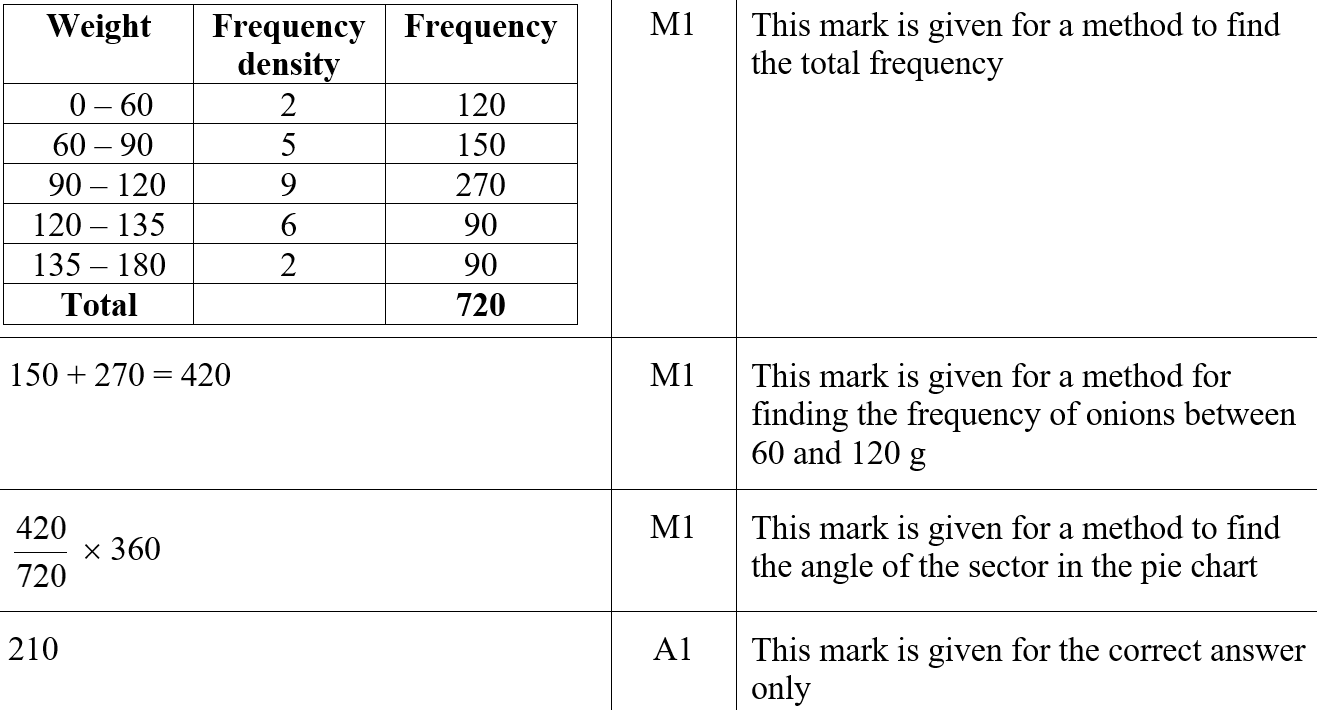 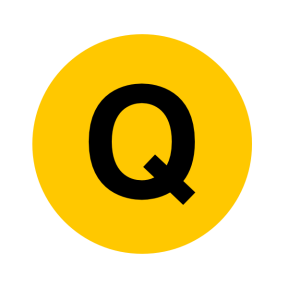